Viewing Other Cultures:  The Attitude Spectrum
Howard Culbertson
Southern Nazarene University
Attitudes toward other culturesThe Continuum
Ignore    Reject    Tolerate    Understand    Embrace
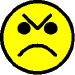 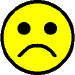 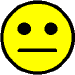 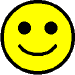 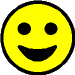 Words to Keep in Mind
Ethnocentrism
Assimilation / acculturation
Syncretism / contextualization
Ignoring
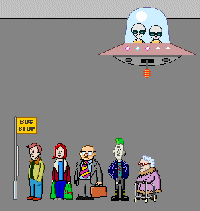 Ignore
Active or passive denial:  “It may exist,  but I don’t want to hear about it.” 
Disdain or disregard for anything different
Example:  American GI’s who never leave military bases in foreign country
Reject
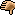 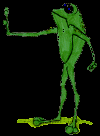 Thinks in stereotypes
Feelings of repulsion 
Rebuff and repel on contact
Examples?
Any overtures are spurned
Tolerate
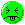 Adjectives used: 
Irrational, rude, ignorant
How it’s managed
“I can survive this.” 
“I don’t like it, but I can bear it.”
“It’s awful, but I will stomach it.”
Understand
Accept
Appreciate
Empathize with . . .
Embrace
“I love you for who you are.”
Welcome and even adopt
Integration
Incorporate
Question
How do we deal with those things in a culture which we think go against biblical principles?
Attitudes toward other culturesThe Continuum
Ignore    Reject    Tolerate    Understand    Embrace
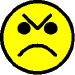 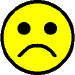 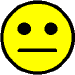 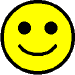 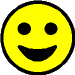 This PowerPoint presentation is available along with related materials and other PowerPoint presentations at http://home.snu.edu/~hculbert/ppt.htm